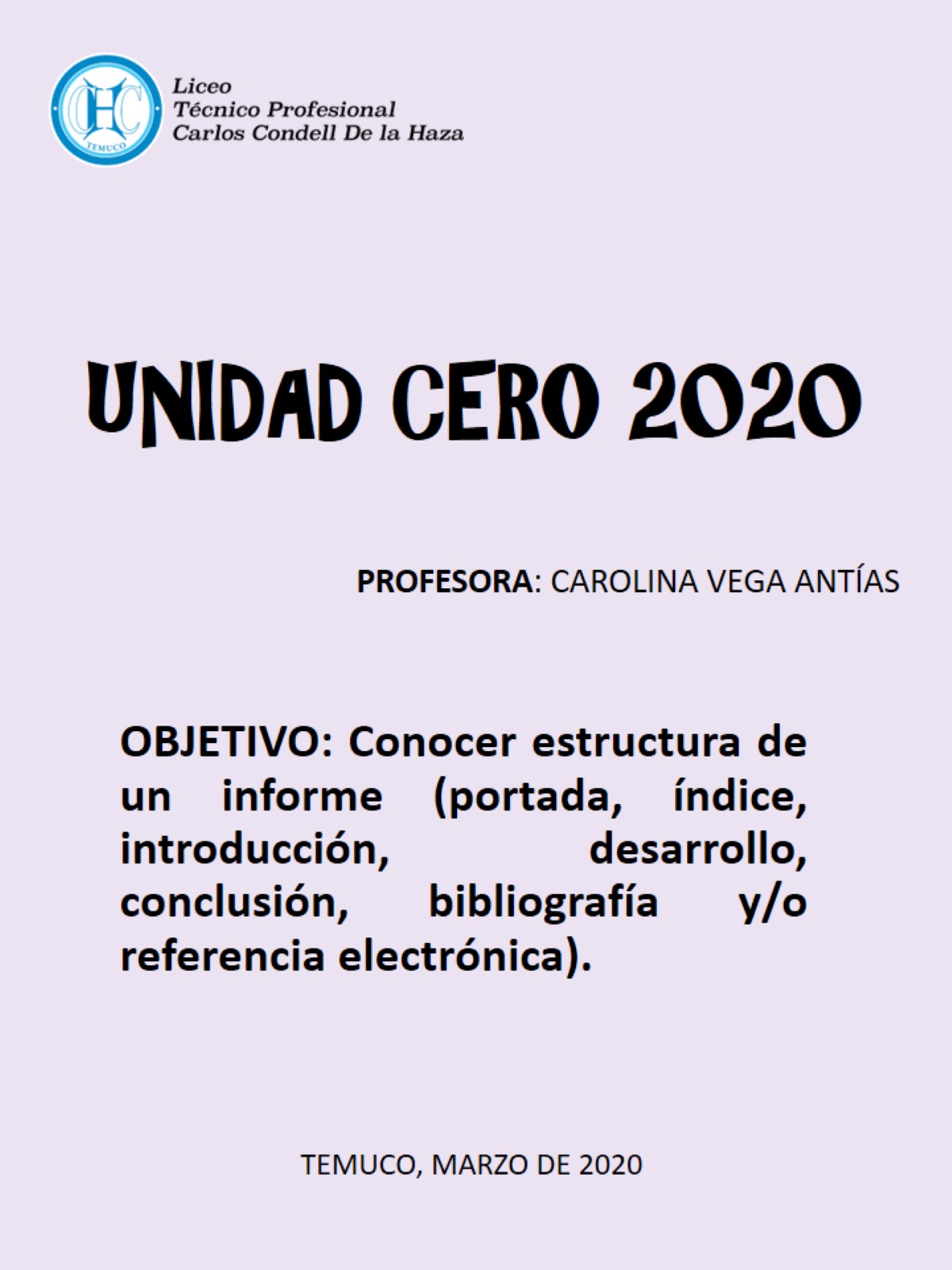 UNIDAD CERO 2020
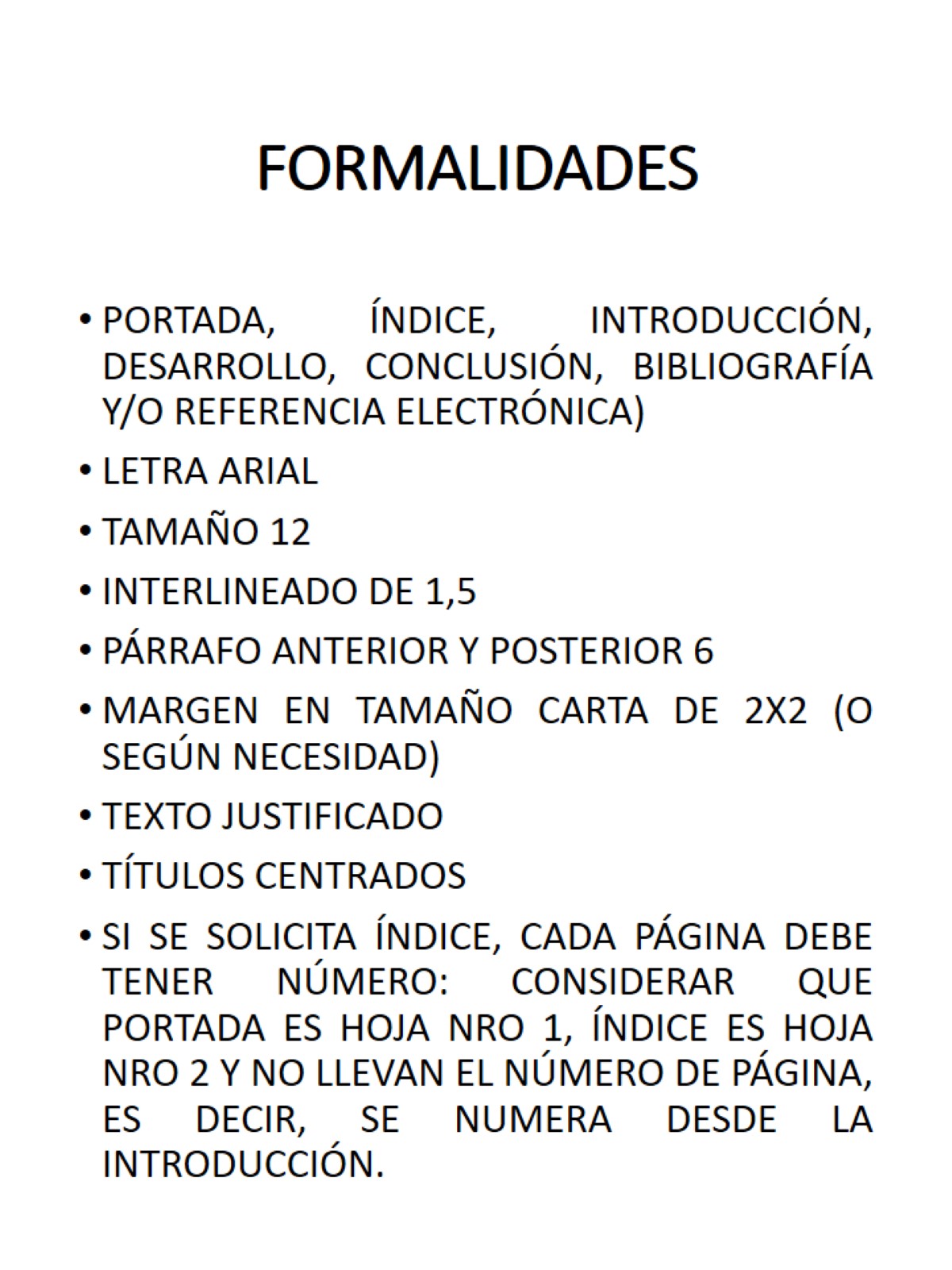 FORMALIDADES
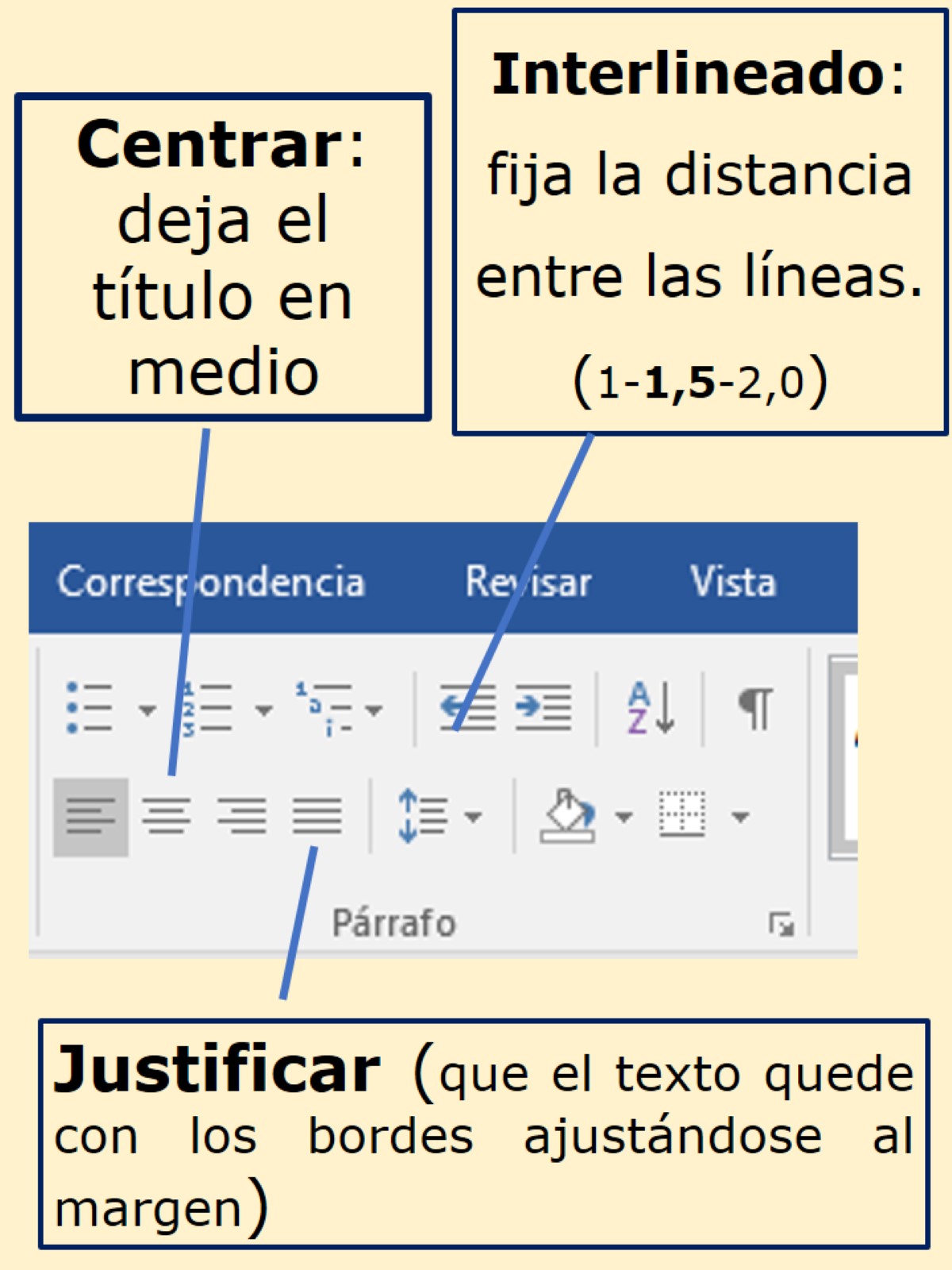 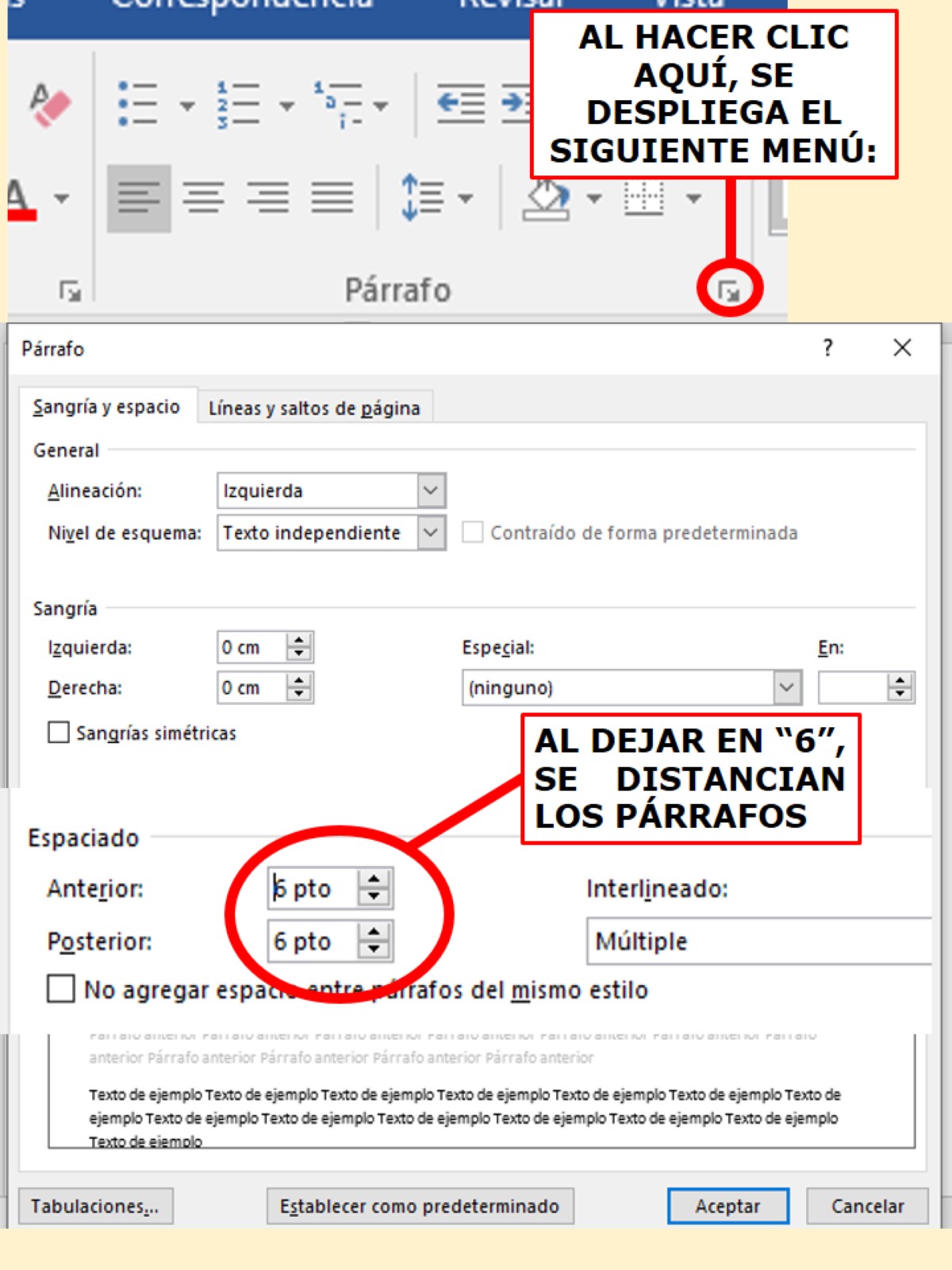 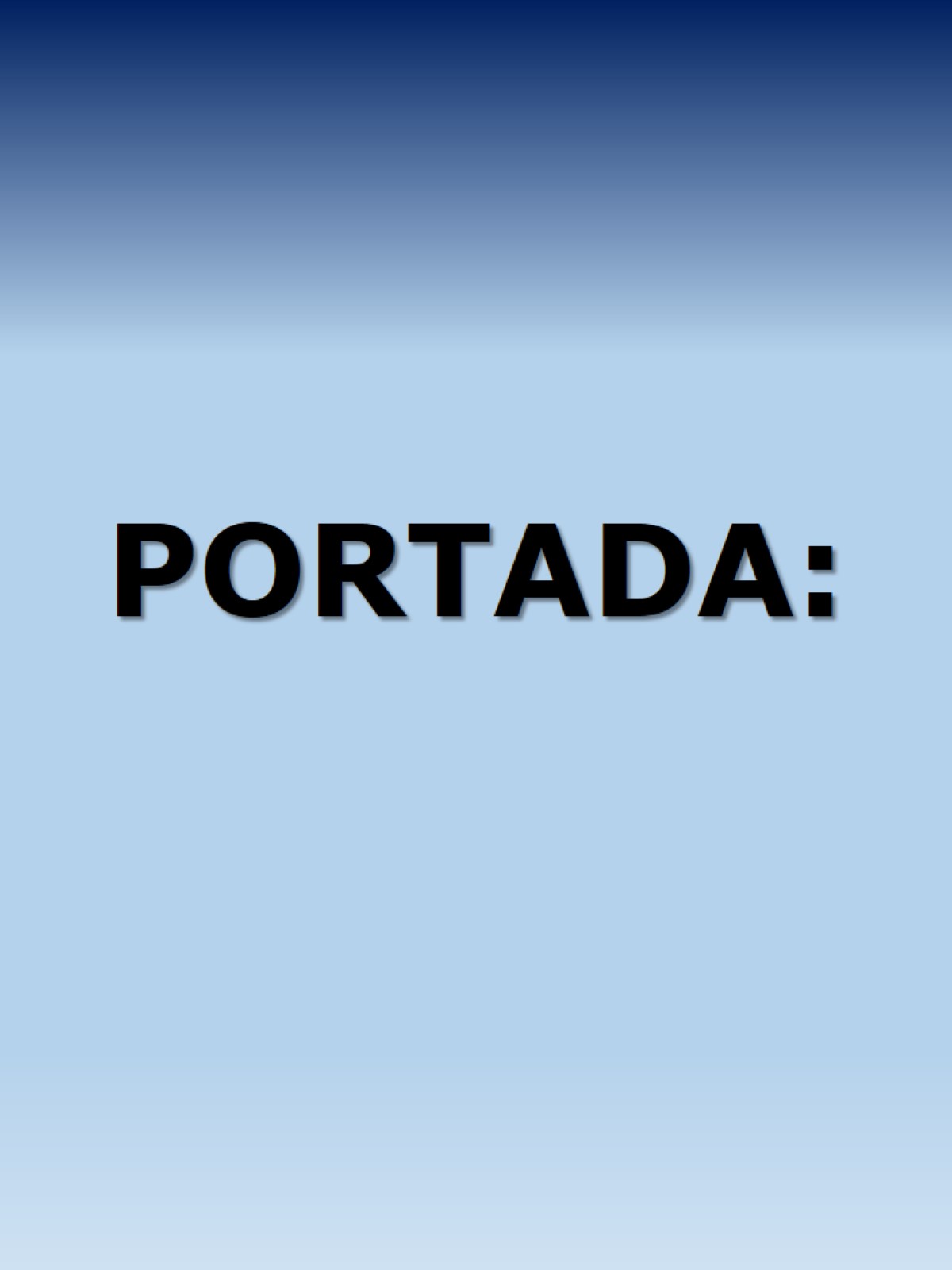 PORTADA:
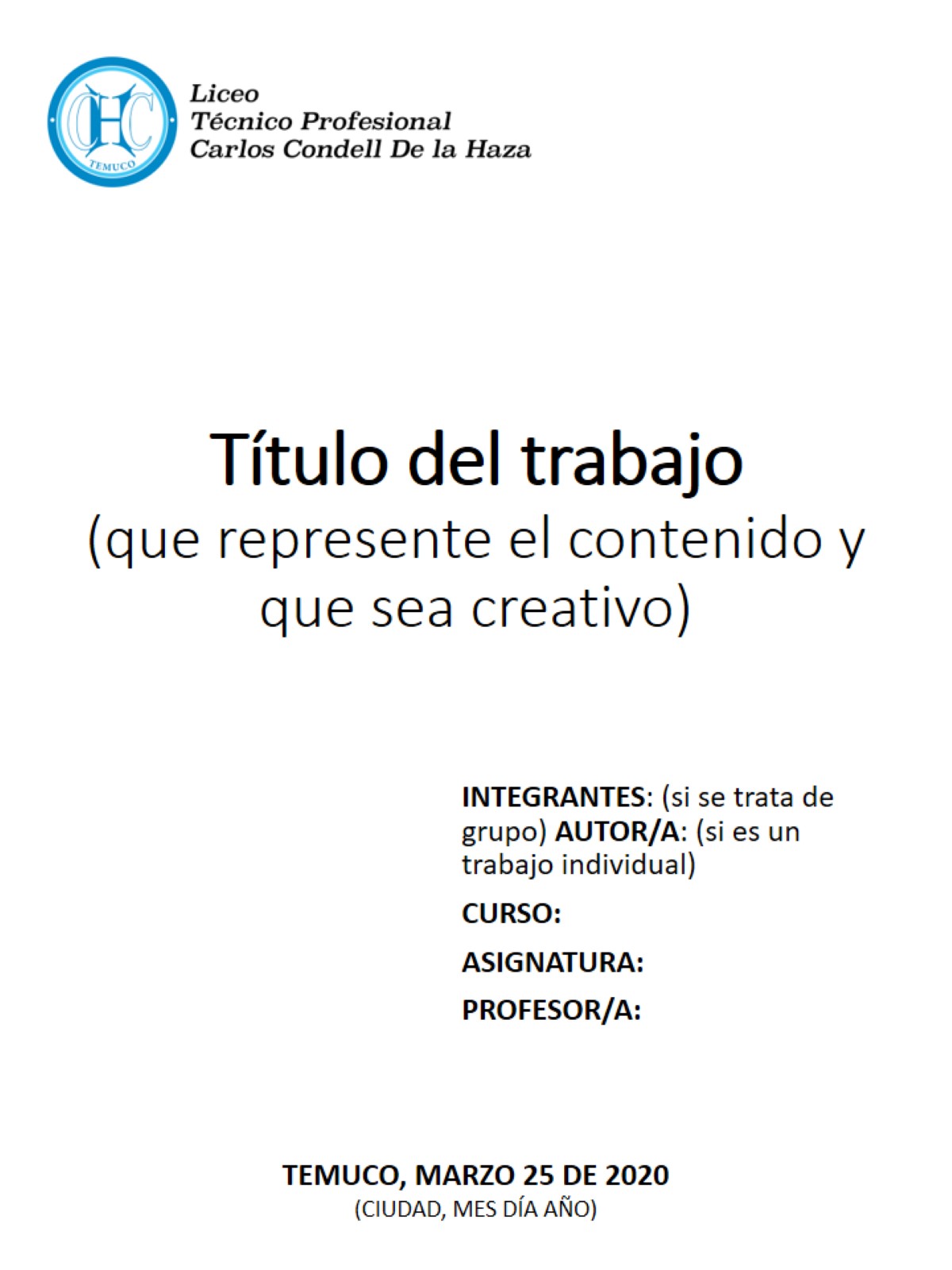 Título del trabajo(que represente el contenido y que sea creativo)
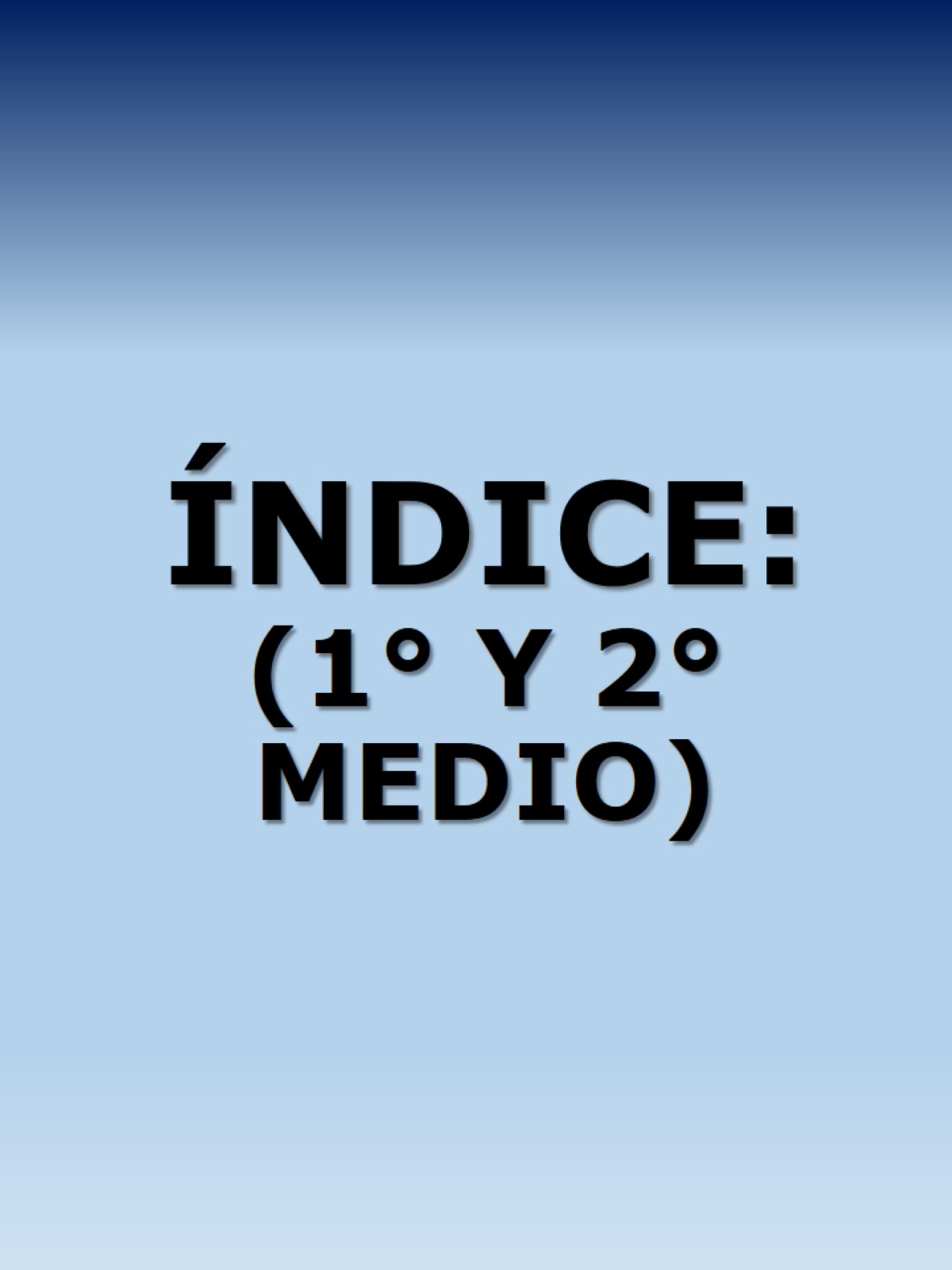 ÍNDICE:(1° Y 2° MEDIO)
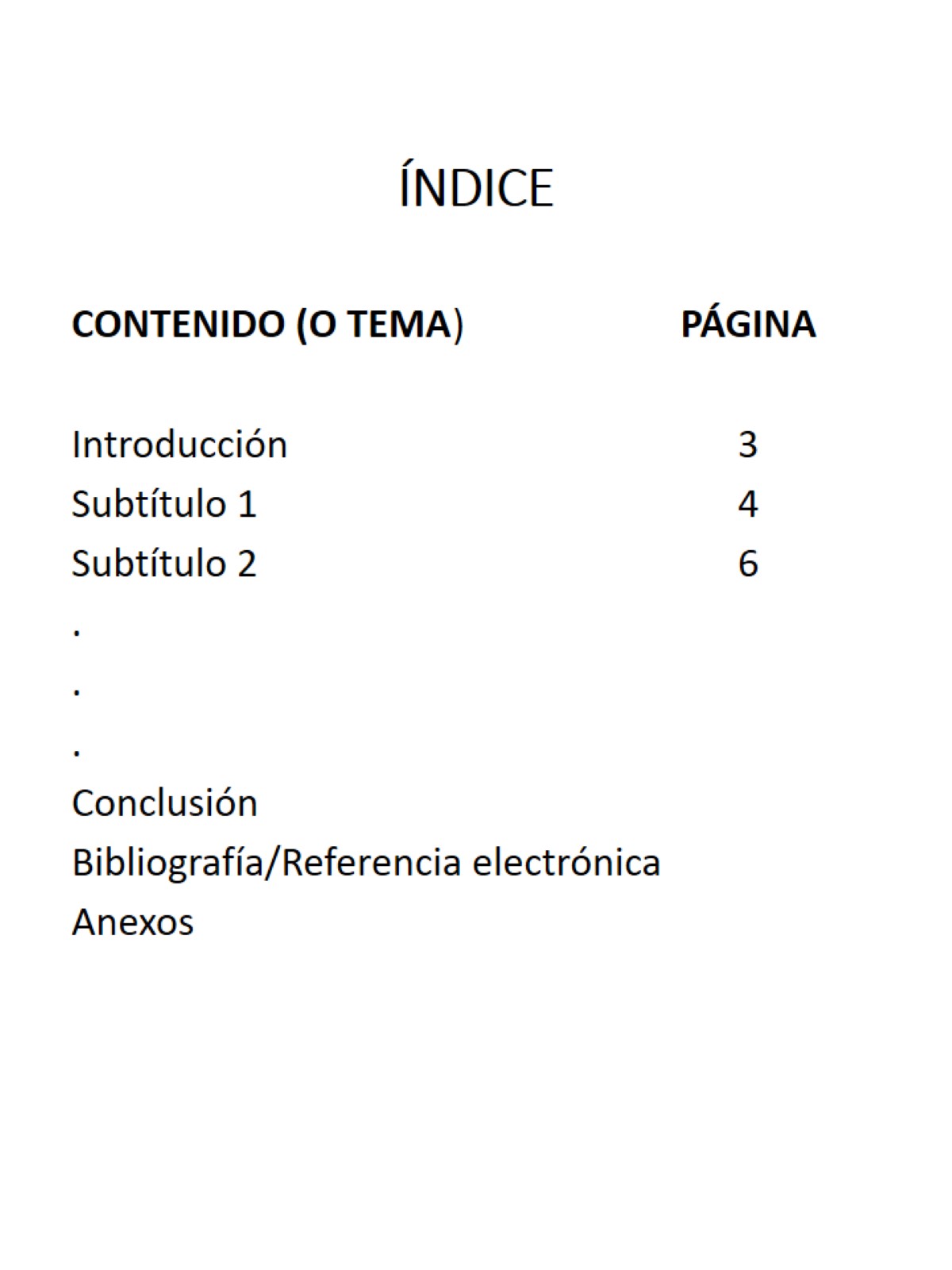 ÍNDICE
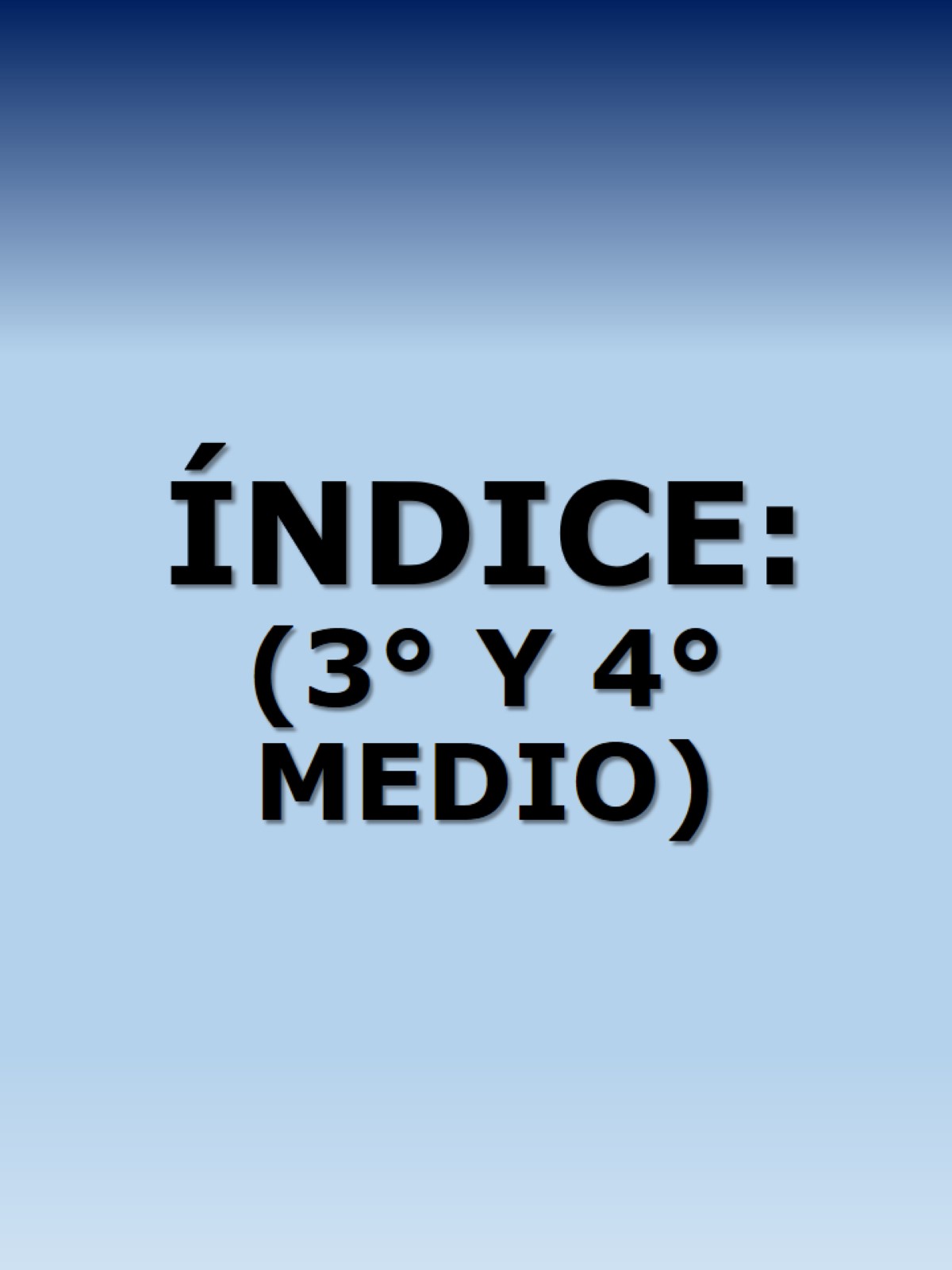 ÍNDICE:(3° Y 4° MEDIO)
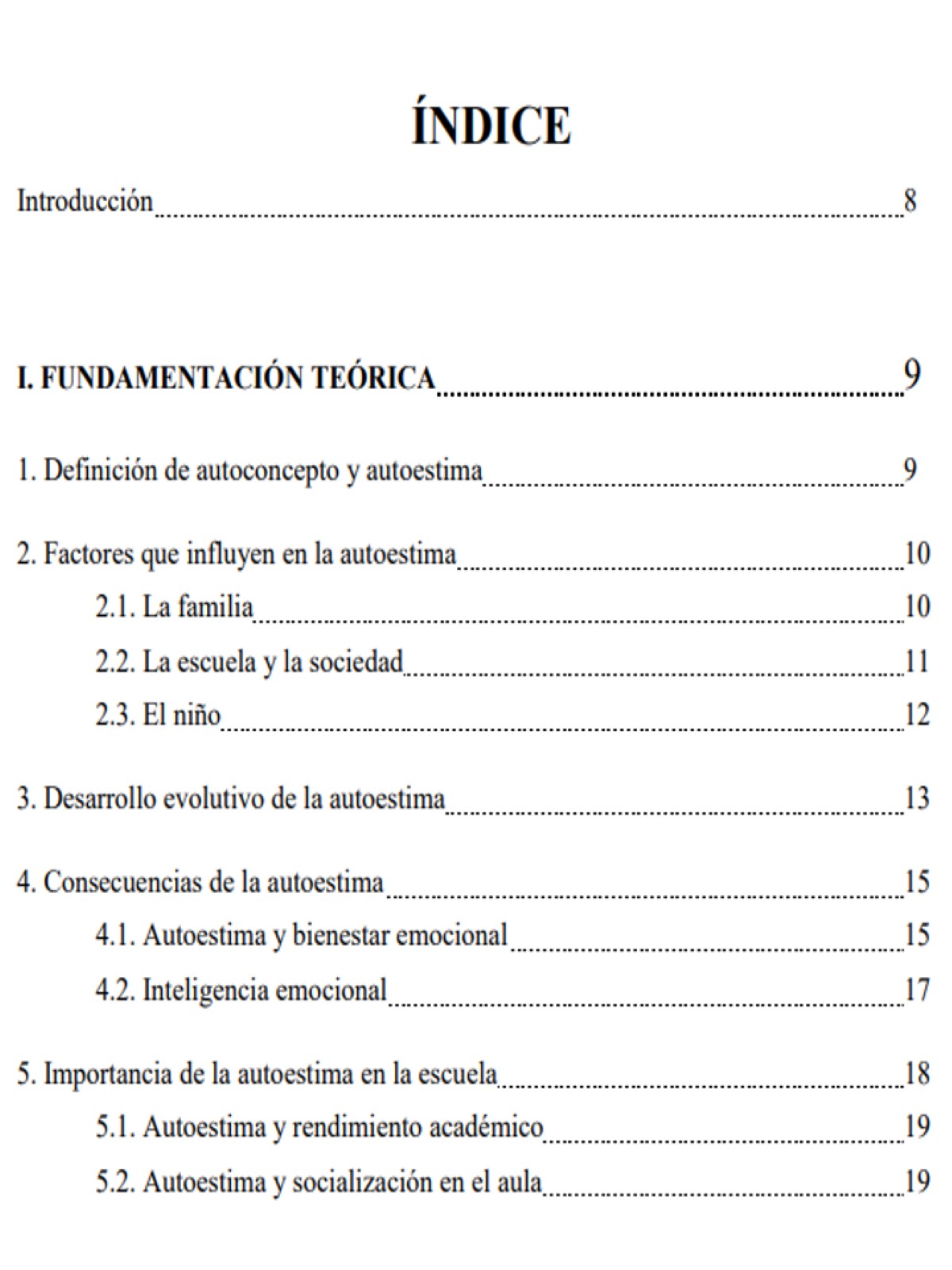 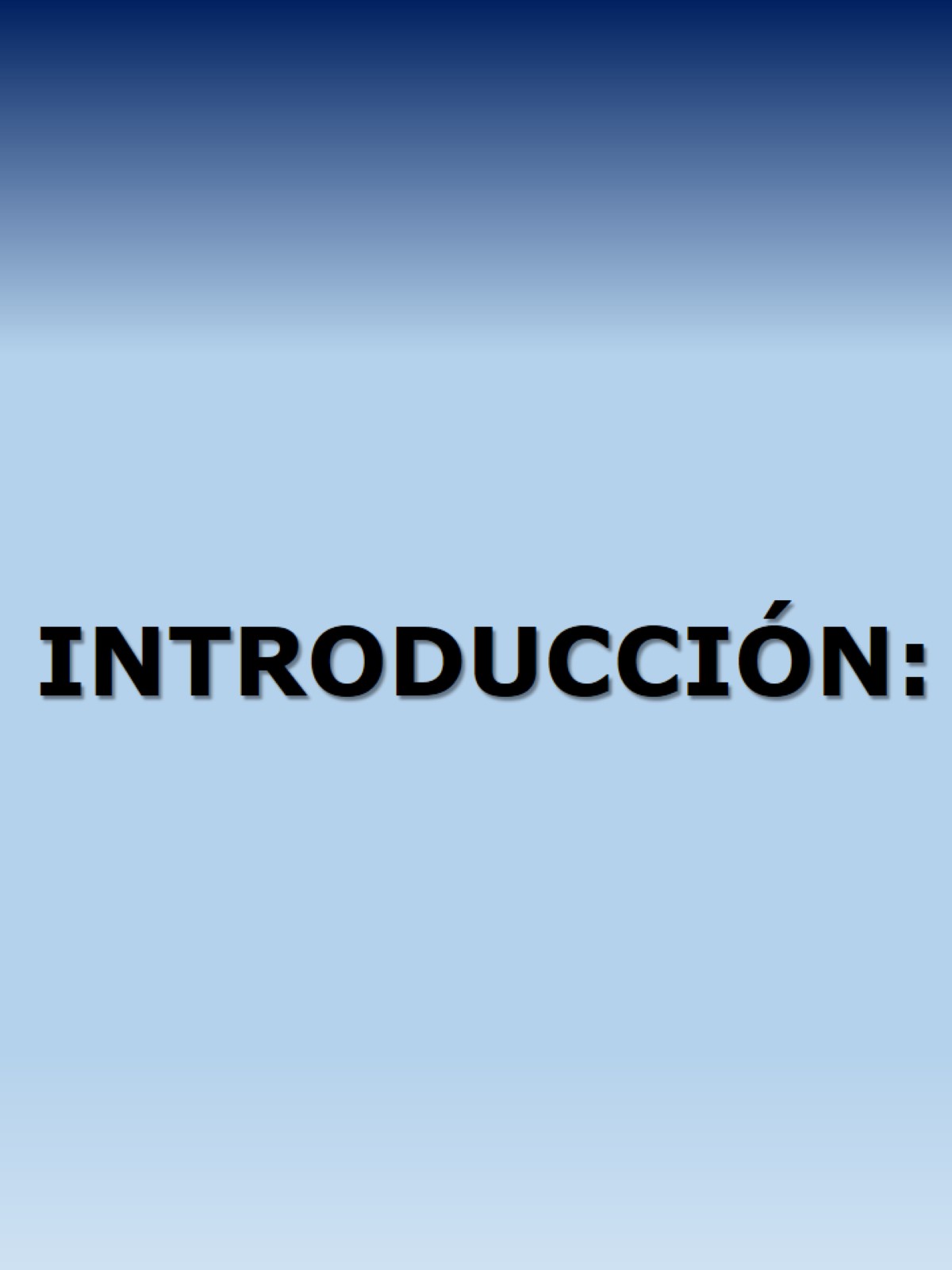 INTRODUCCIÓN:
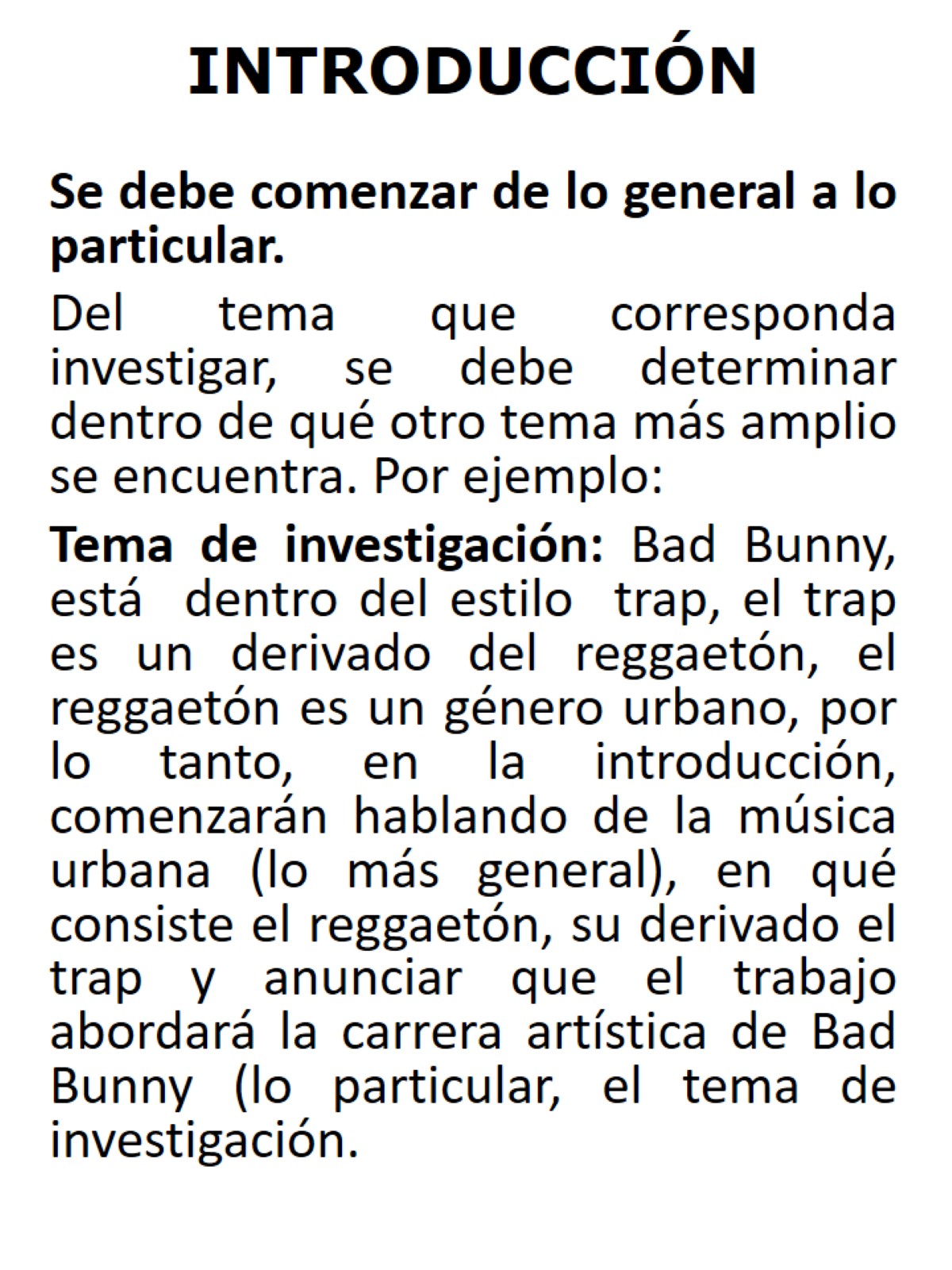 INTRODUCCIÓN
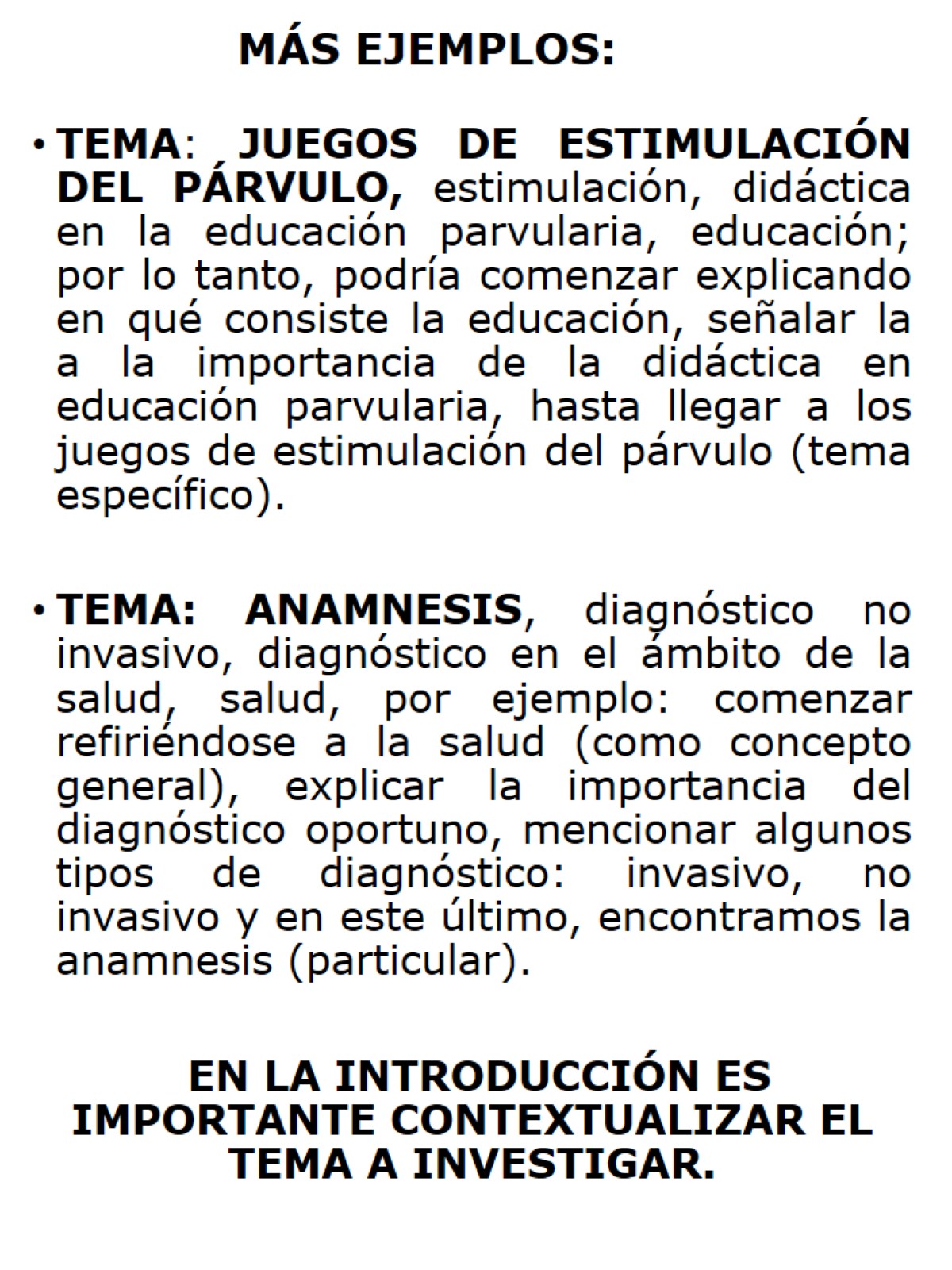 MÁS EJEMPLOS:
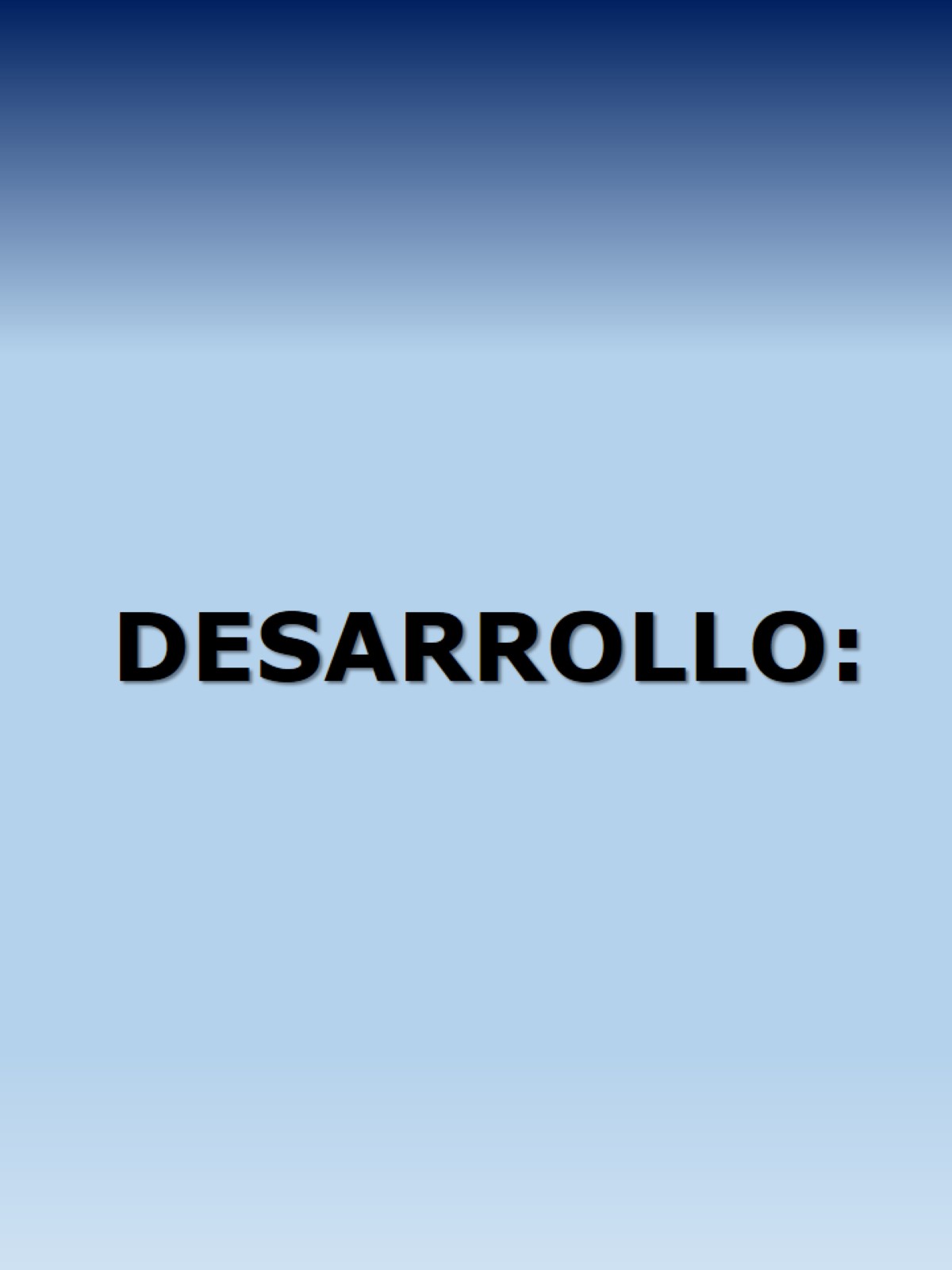 DESARROLLO:
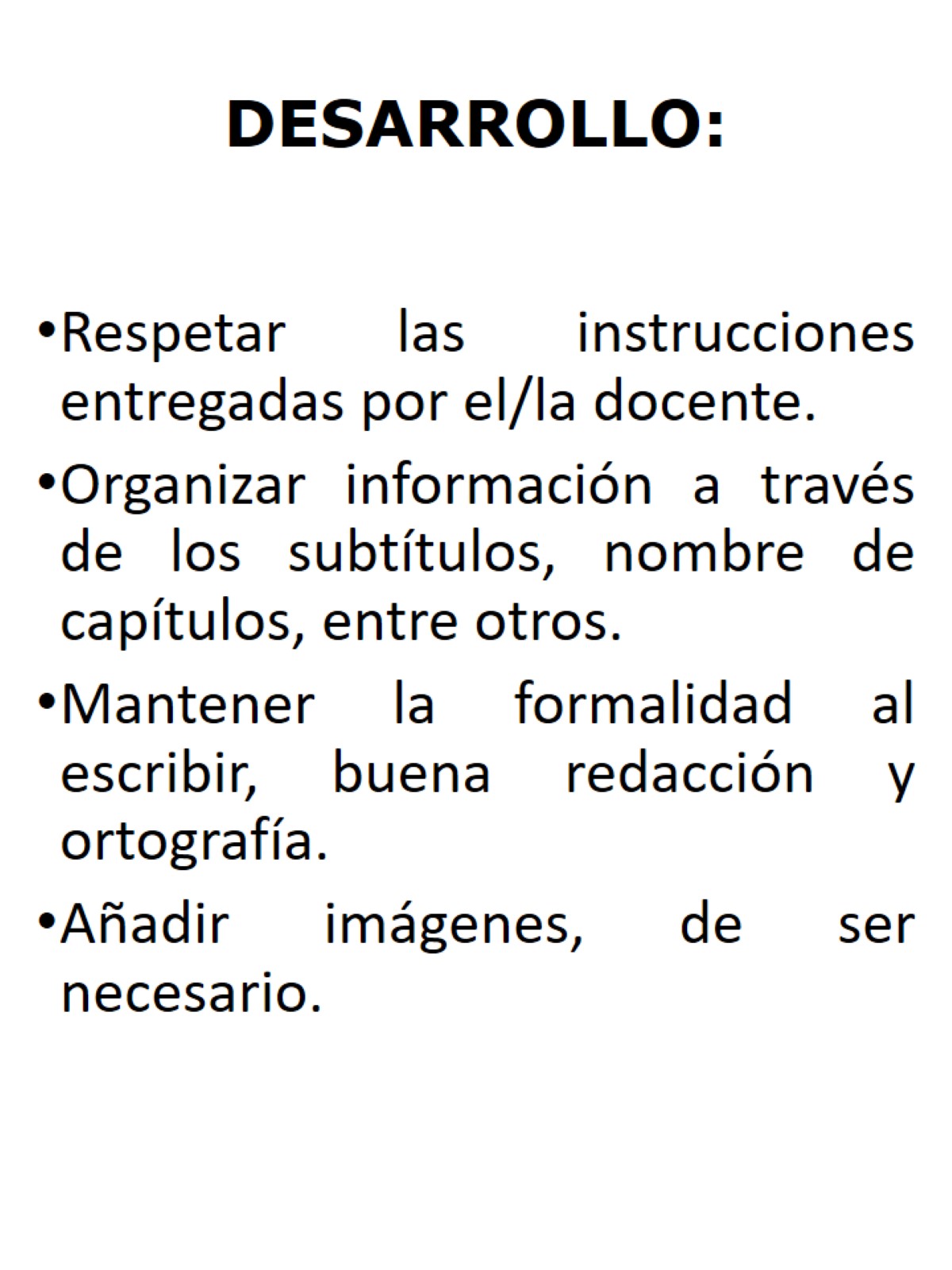 DESARROLLO:
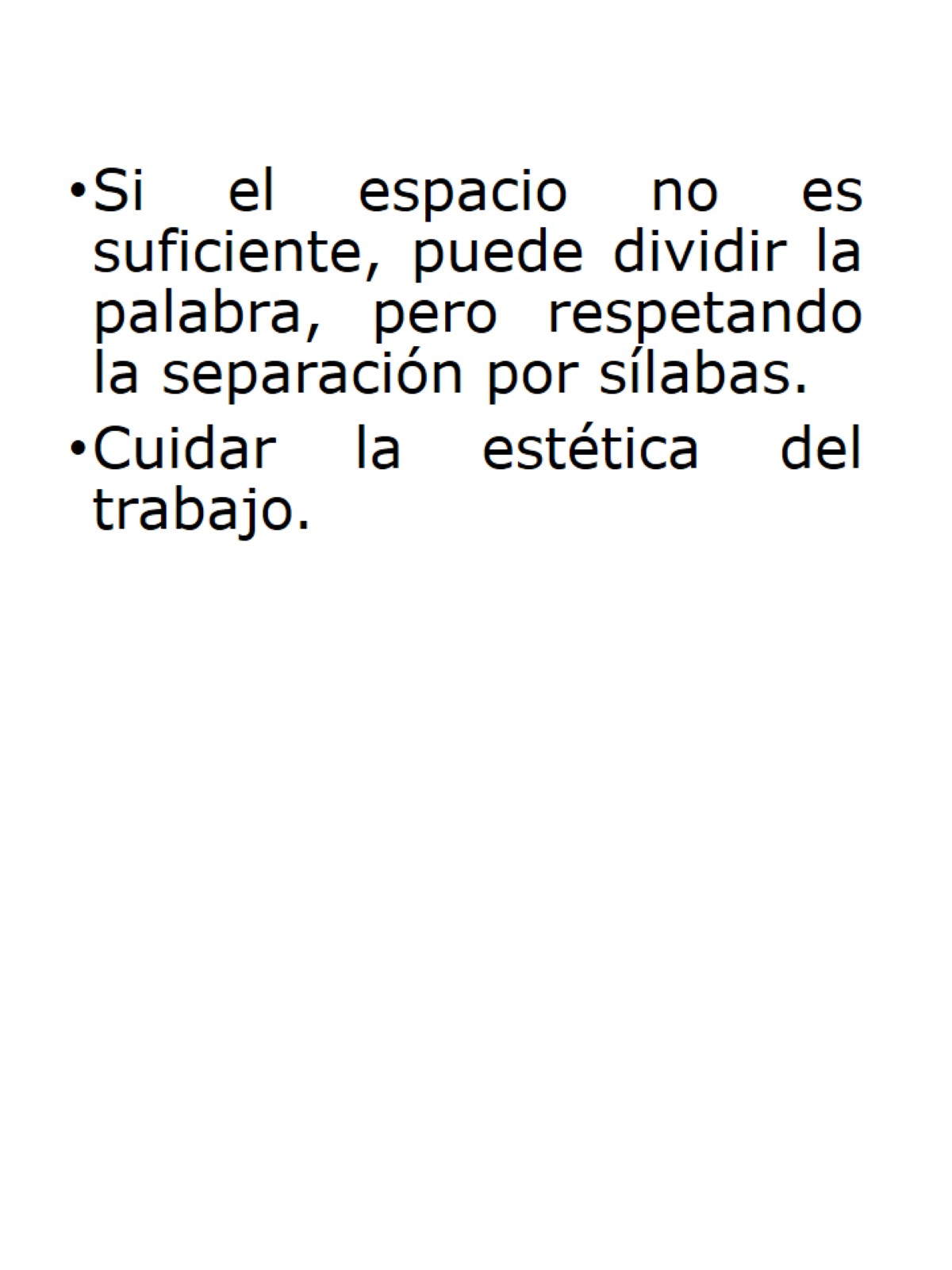 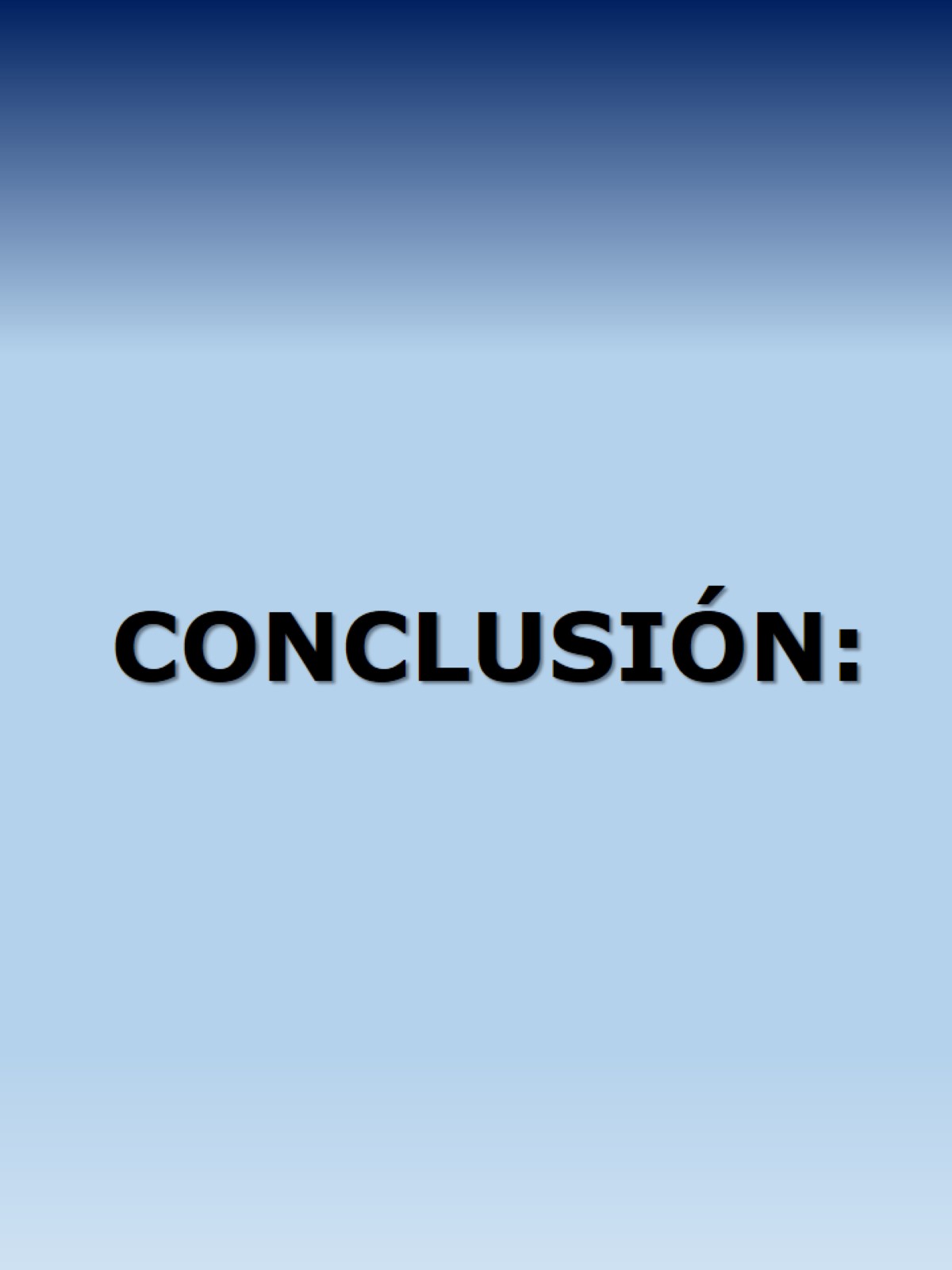 CONCLUSIÓN:
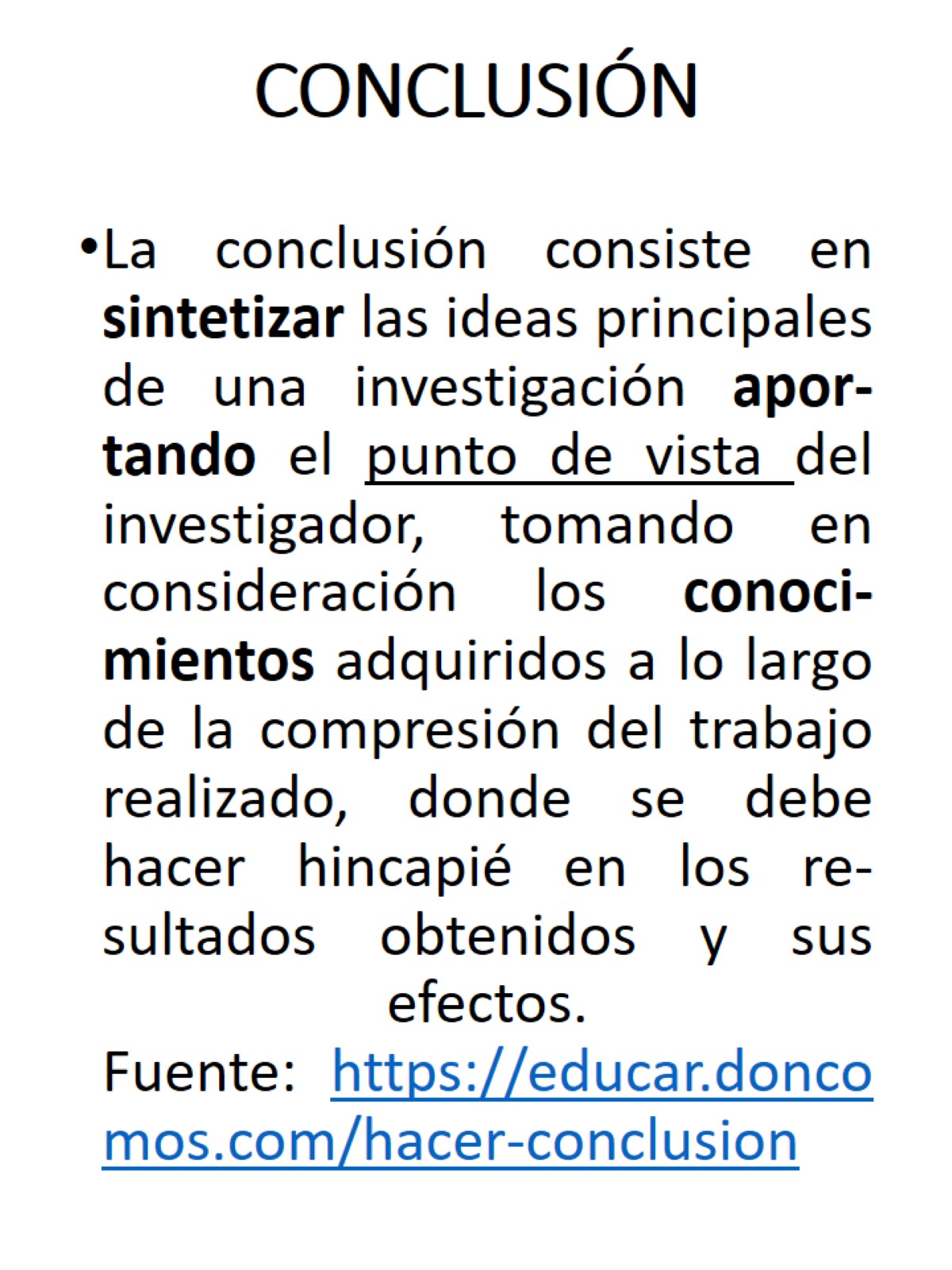 CONCLUSIÓN
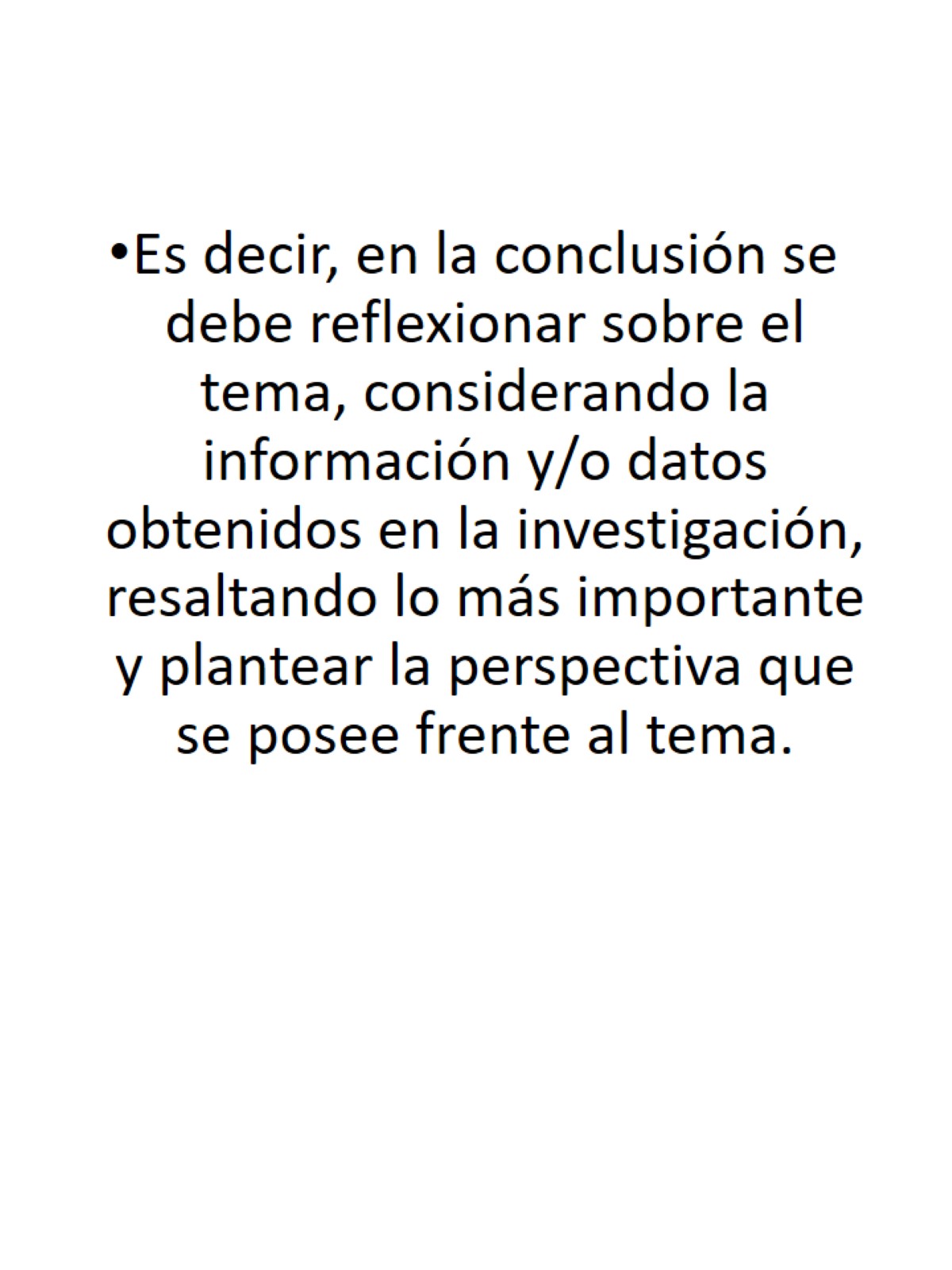 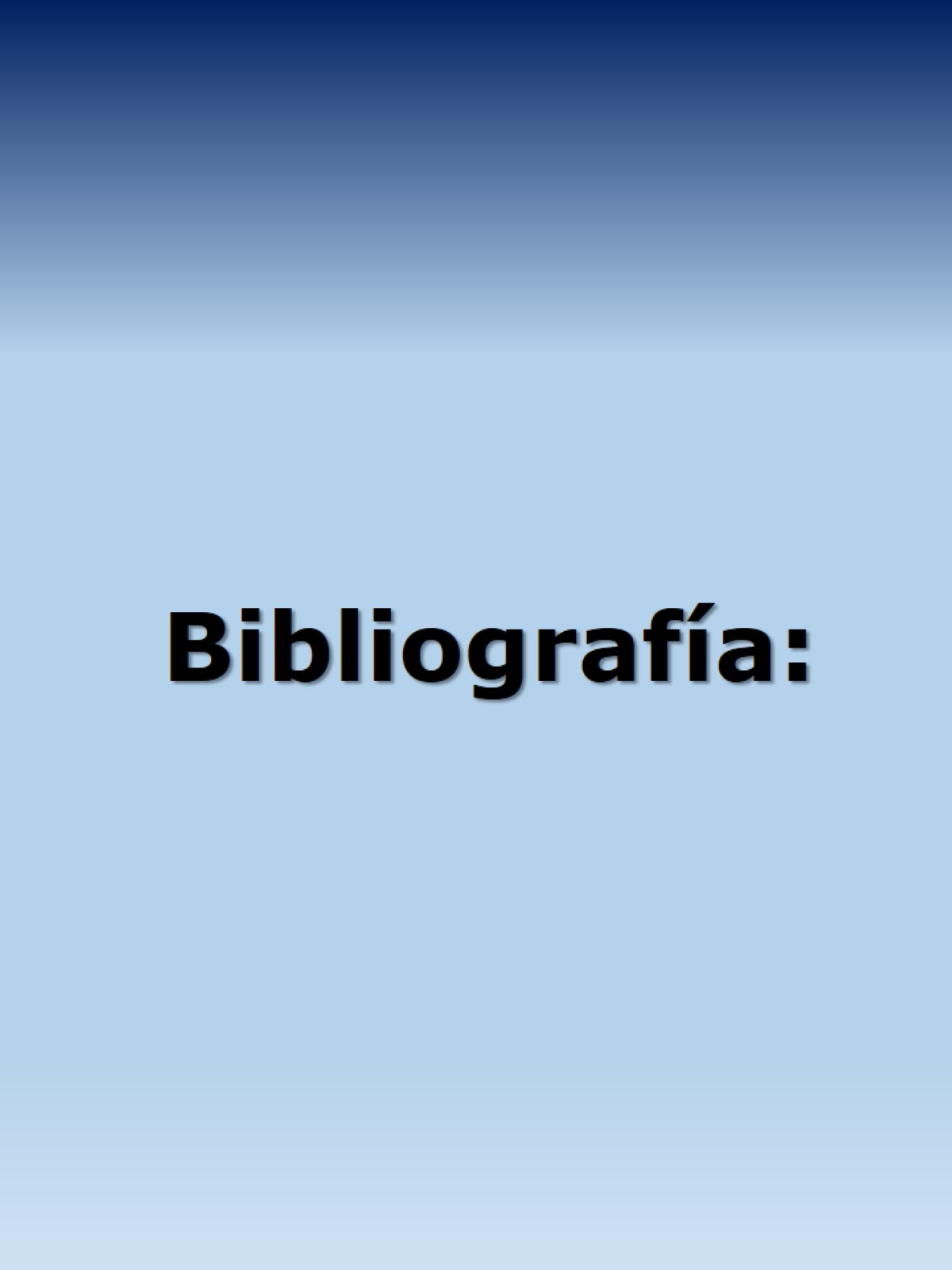 Bibliografía:
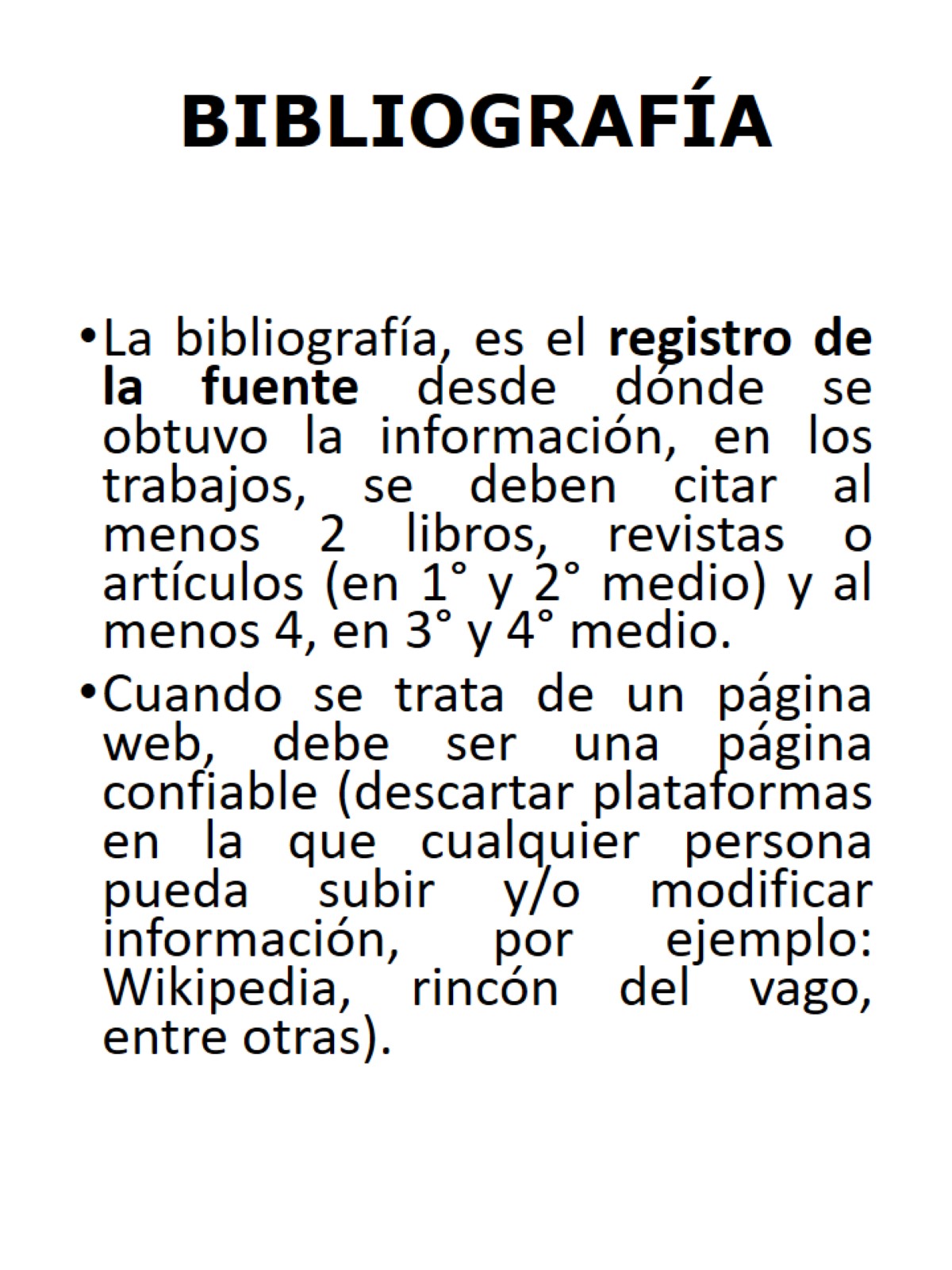 BIBLIOGRAFÍA
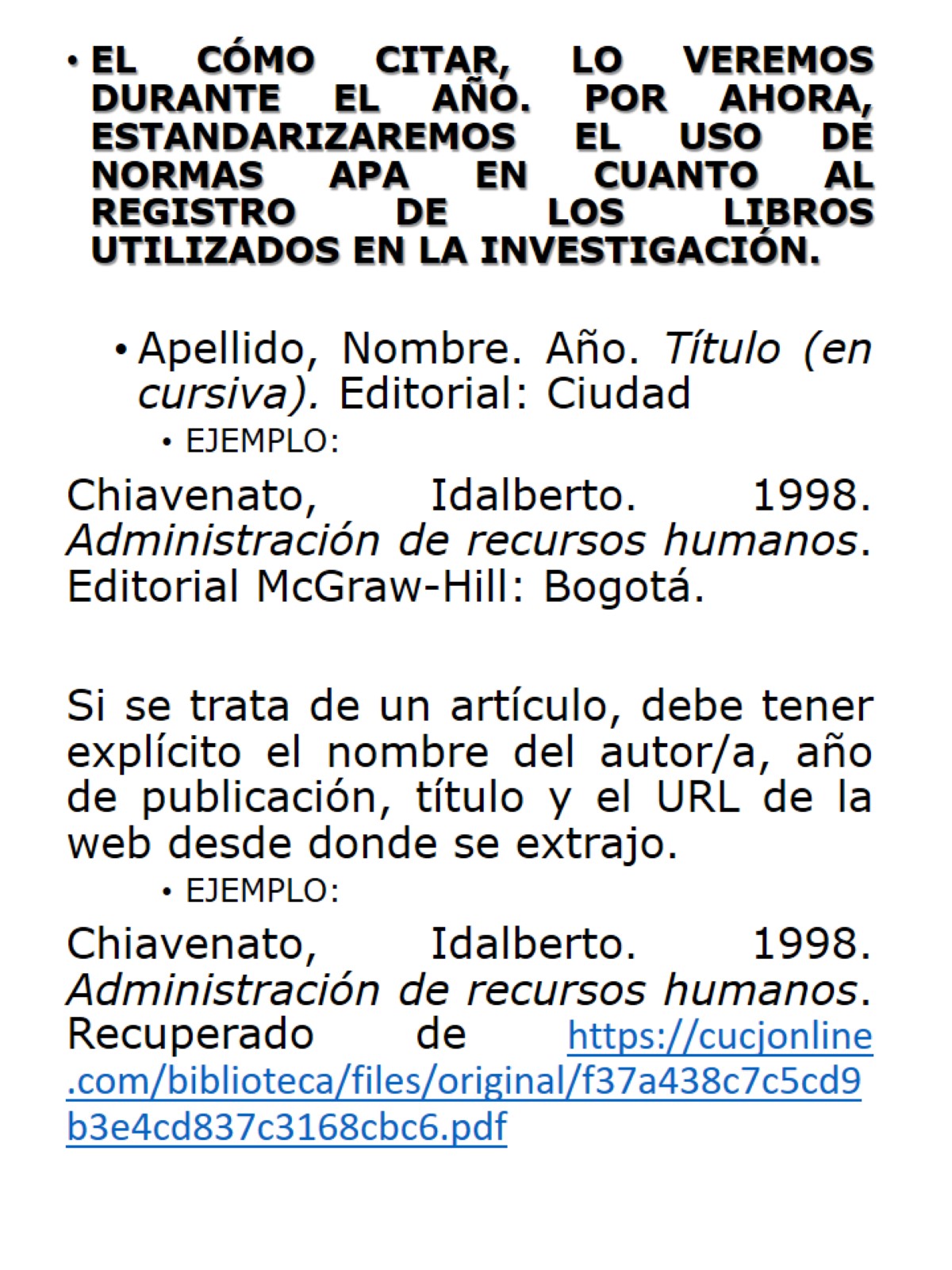 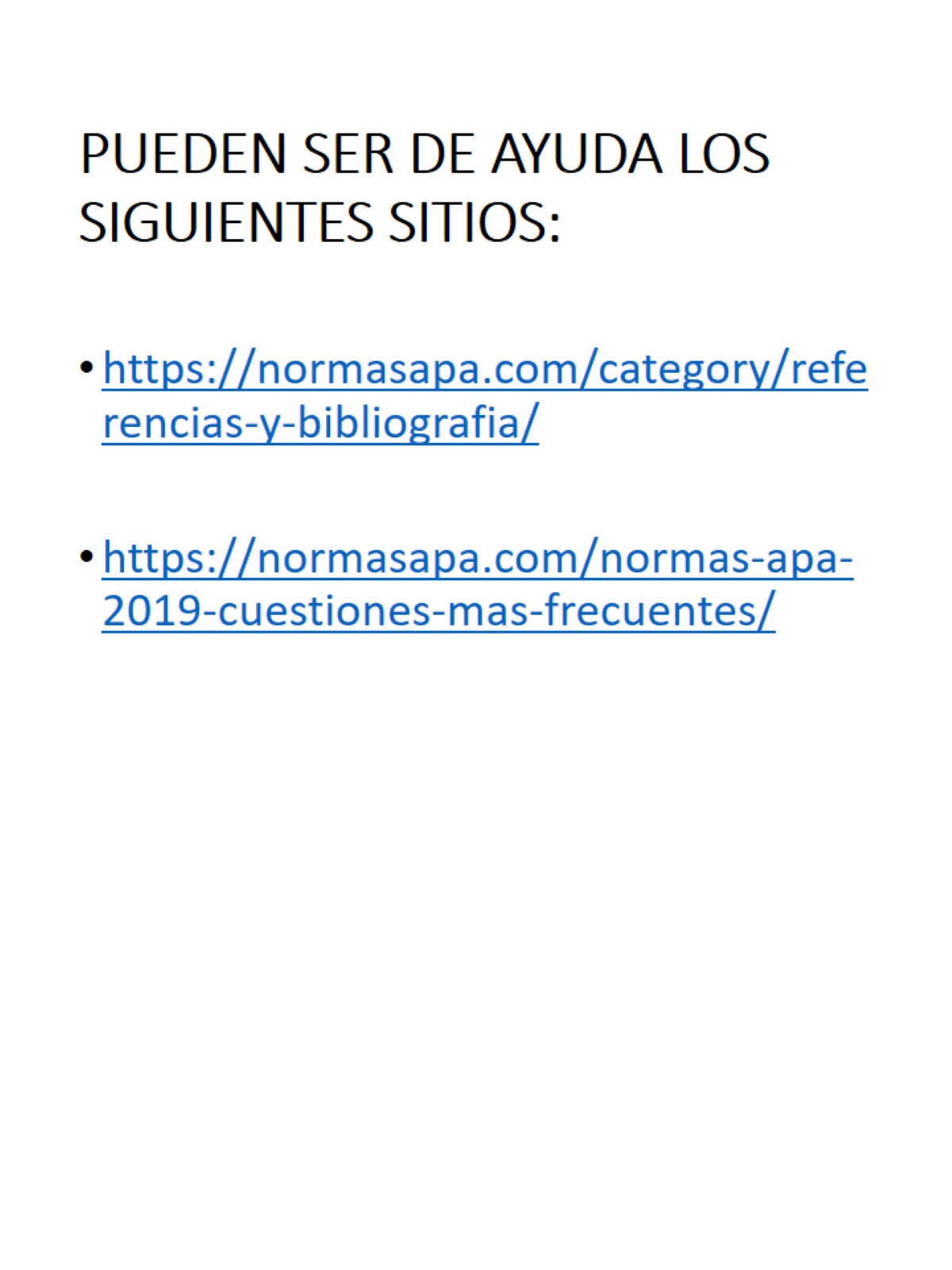 PUEDEN SER DE AYUDA LOS SIGUIENTES SITIOS:
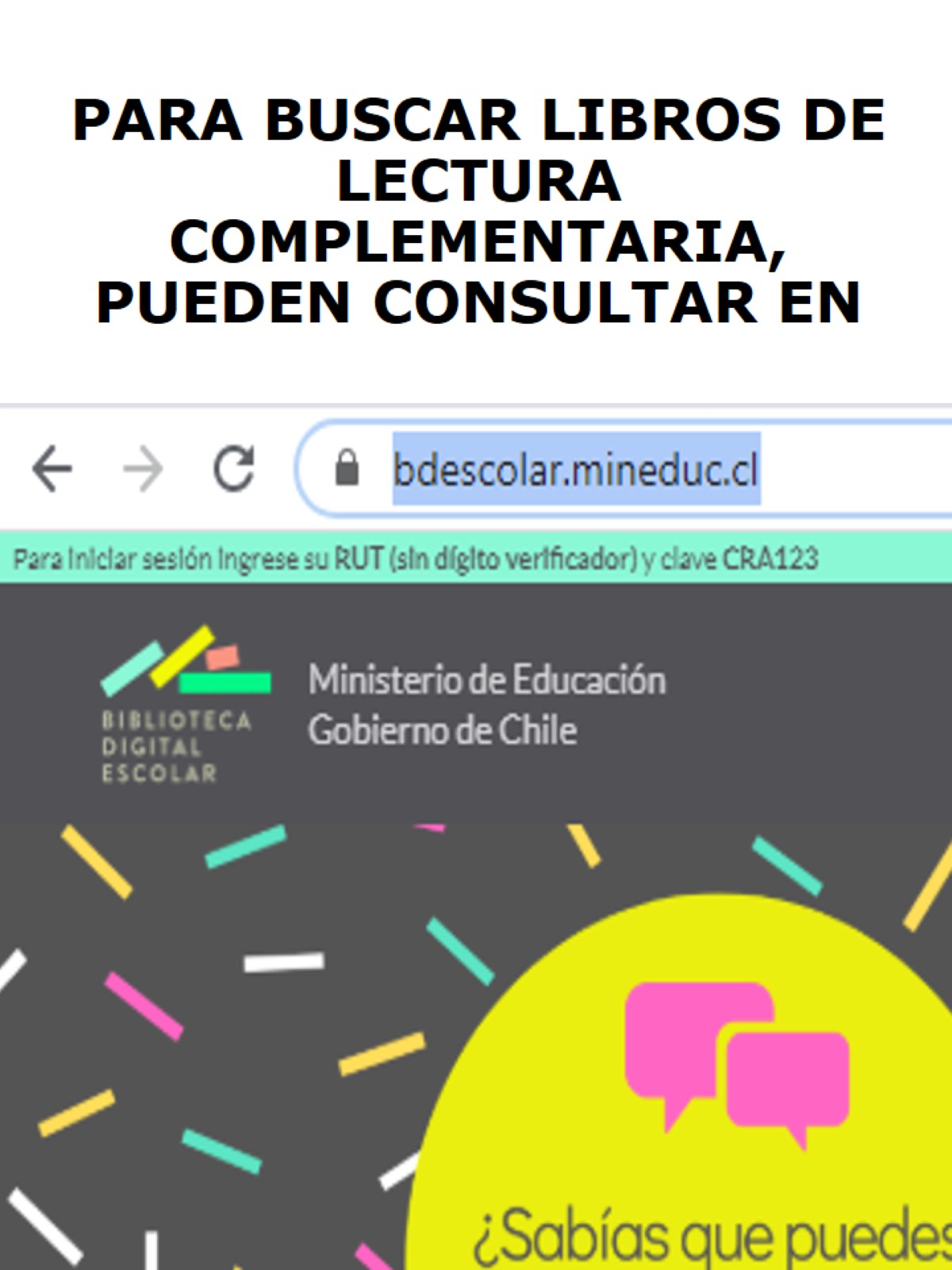 PARA BUSCAR LIBROS DE LECTURA COMPLEMENTARIA, PUEDEN CONSULTAR EN